مراجعة مسودة المعيار الدولي لتدابير الصحة النباتية للمعيار الدولي 4: متطلبات إنشاء مناطق خالية من الآفات (2009-002)
فترة التداول الأولى للاتفاقية الدولية لوقاية النباتات
من 1 يوليو إلى 30 سبتمبر 2021

سكرتارية الإتفاقية الدولية لوقاية النباتات 
ورشة العمل الإقليمية 2021
خلفــــية
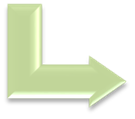 [Speaker Notes: SC: Standards Committee
TPPT: Technical Panel on Phytosanitary Treatments (who is the drafting body of this ISPM)]
إعتبــــارات عـــــامــة
سـبب المراجعـــة
منذ اعتماد المعيار الدولي رقم 4 في عام 1995، أصبحت المعلومات والإرشادات الجديدة متاحة، بما في ذلك المعايير الدولية الجديدة بشأن المناطق الخالية من الآفات
تم مؤخراً مراجعة المعيار الدولي رقم 6 والخاص بالمراقبة وكذلك المعيار الدولي رقم 8 الخاص بتحديد حالة الآفات في منطقة ما. يرتبط كلا المعيارين بالمعيار الدولي لتدابير الصحة النباتية رقم 4 من خلال متطلبات مراقبة الآفات والمعلومات اللازمة لتحديد حالة الآفات
تصف المسودة المنقحة للمعيار الدولي رقم 4 المتطلبات الخاصة لإنشاء وصيانة المناطق الخالية من الآفات، بما في ذلك المراقبة وتحديد حالة الآفات
[Speaker Notes: See specification 56: https://www.ippc.int/en/publications/1315/]
النطـــاق
يصف هذا المعيار متطلبات إنشاء المناطق الخالية من الآفات (PFAs) كإجراء صحة نباتية من أجل:
تحقيق أو الحفاظ على خلو منقة ما من الآفات
دعم التبرير العلمي لتدابير الصحة النباتية التي يتطلبها البلد المستورد لحماية منطقة معرضة للخطر عنده
دعم اعتماد شهادات الصحة النباتية للنباتات، والمنتجات النباتية وغيرها من المواد الخاضعة للوائح والمصدرة من تلك المناطق الخالية
PFA
لا يغطي هذا المعيار الدولي أماكن الإنتاج الخالية من الآفات أو مواقع الإنتاج الخالية من الآفات، والتي يمكن العثور على متطلباتها في المعيار الدولي رقم 10.
مخـطط المتطلبــــات
أضواء على المراجعة
تمت إضافة الدليل الإرشادي الجديد لربط المسودة بالمادة (IV.2(e)) من الاتفاقية الدولية لوقاية النباتات والمعيار الدولي لتدابير الصحة النباتية رقم 1:
تعد المناطق الخالية من الآفات PFA أحد تدابير الصحة النباتية التي يمكن استخدامها لتسهيل التجارة الآمنة وحماية الموارد النباتية.
يجب أن تعتبر المنظمات القطرية لوقاية النباتات أن المناطق الخاية من الأفات هي إجراء كافٍ للصحة النباتية لإدارة مخاطر الآفات عند الإعتماد عليها بمفردها.
يجب أن تستند تدابير الصحة النباتية المستخدمة لإنشاء أو الحفاظ على منطقة خالية من الآفات إلى تقييم مخاطر الآفات.
يمكن تطبيق نظام الـ PFA على بلد بأكمله أو جزء منه.
قضايا الصياغة الرئيسية
المعلومات الأخرى ذات الصلة ومسائل التنفيذ المحتملة
صاغت مجموعة عمل الخبراء (EWG) اقتراحًا لإنشاء اعتراف متعدد الأطراف بالمناطق الخالية من الآفات (PFAs)؛ في الوقت الحالي، الآلية اللازمة غير موجودة في إطار عمل الاتفاقية الدولية لوقاية النباتات، لذلك تمت إزالة هذا النص أثناء مراجعة لجنة المعايير الدولية.
هناك حاجة إلى المزيد من بروتوكولات التشخيص وأدوات أخذ العينات للحد من الخلافات المحتملة بين الأطراف المتعاقدة حول تكافؤ الطرق المختلفة.
هناك حاجة إلى المزيد من إرشادات التنفيذ للمسائل التالية:
الاعتماد على المراقبة العامة (general surveillance) كدليل كافٍ لدعم إنشاء أو الحفاظ على منطقة خالية من الآفاتPFA ؛
تحديد حجم المنطقة العازلة للمناطق الخالية من الآفاتPFA  في ظل ظروف مختلفة؛
تحديد المتطلبات التي يجب تضمينها في مراجعة برنامج الـ PFA؛
بناء الثقة بين الأطراف المتعاقدة لتلك المناطق الخالية من الآفات.
للتواصل
سكرتارية الإتفاقية الدولية لوقاية النباتات

منظمة الزراعة والأغذية للأمم المتحدة
روما، إيطاليا
هاتف: +39-0657054812بريد إلكتروني: IPPC@fao.org

على الشبكة الدولية:
www.ippc.org
www.fao.org